Jazz Swing Era
Swing Era = Big Band Era
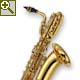 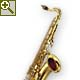 Number of instruments in the bands was larger than in Dixie.and.
Common number of instruments in a big band was/is 17.
Most music was written (arranged).
Primarily for dancing.
Call and Response.
2 Alto		2 Tenor		1 Bari
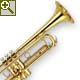 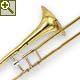 Piano
Bass
Drums
Guitar
4 Tpts		4 Bones
Famous Musicians of Swing
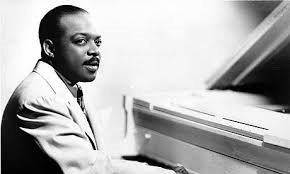 Duke Ellington – pianist
Count Basie - pianist
Benny Goodman - clarinet
1909-1986
Sing, Sing, Sing
Brief  Biography
1904-1984
Jumpin' at the Woodside
1914-1974
Main Stem
Brief Biography
More greats…
Glenn Miller Orchestra
Ella Fitzgerald (First Lady of Song) 1917-1996
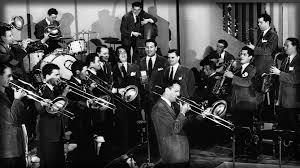 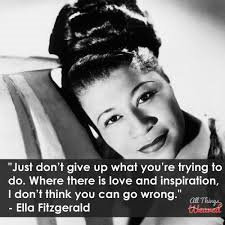 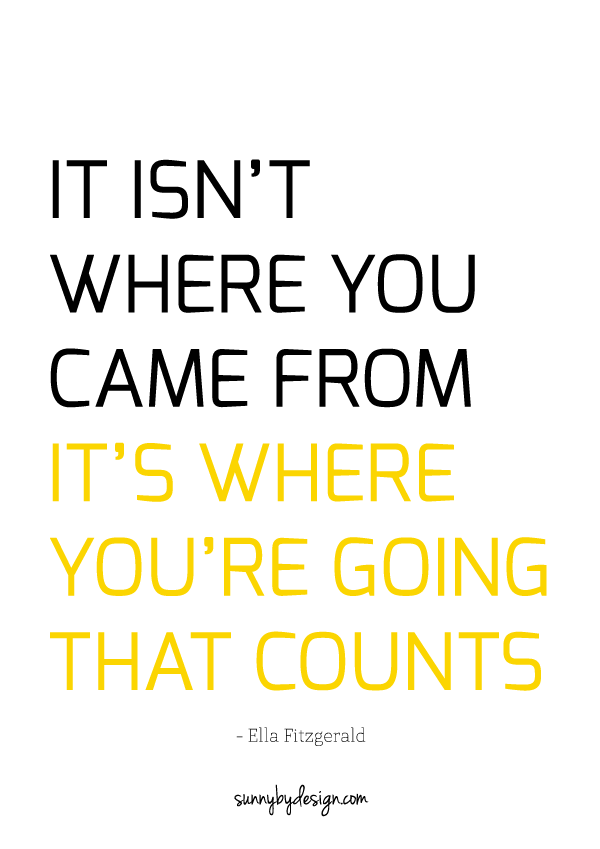 Charleston Swing
The Charleston is a dance named after Charleston, Sc
Became popular in 1923.  
“The Charleston” by James P. Johnson
Let’s dance!!!